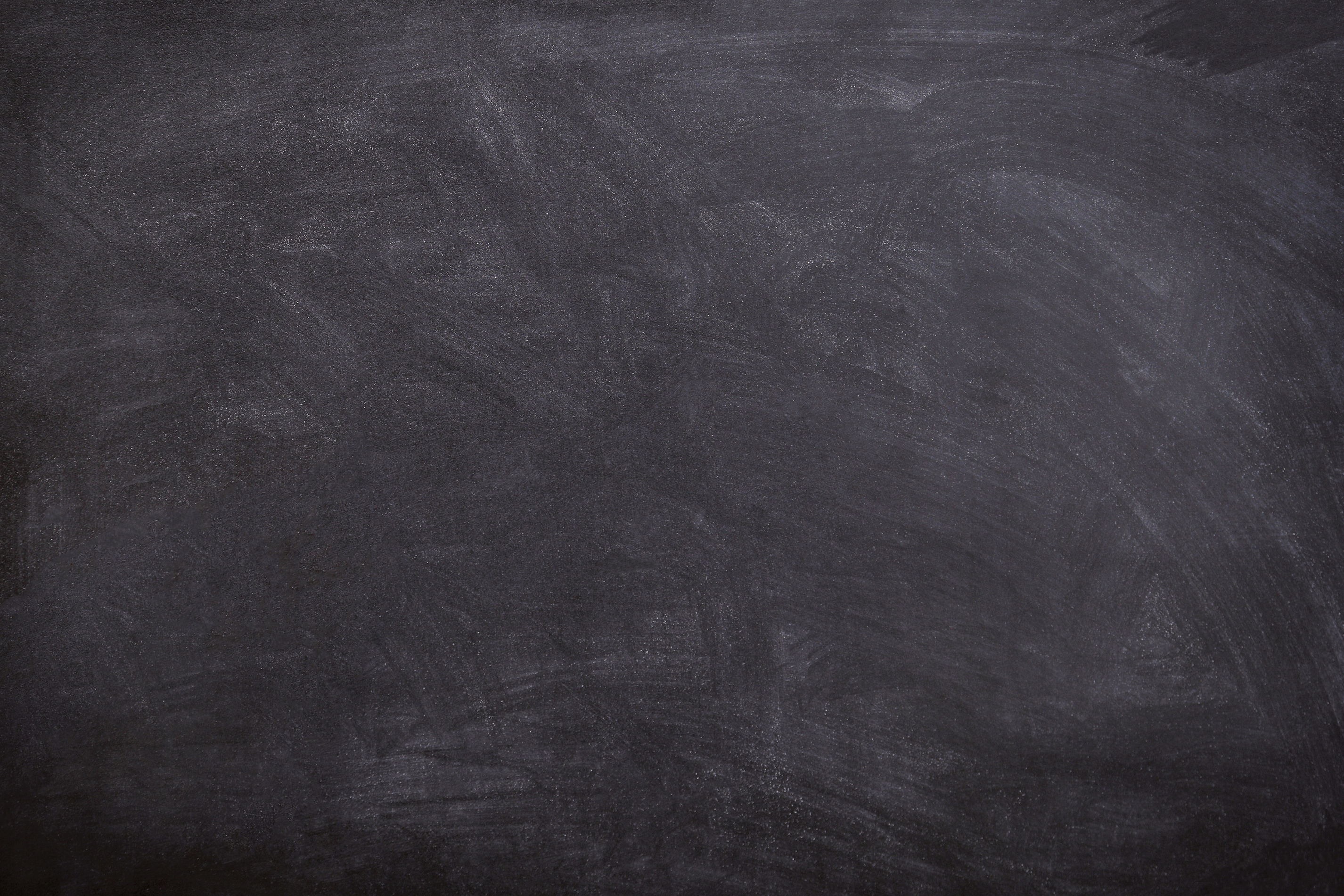 Constructing your future: Strengths and limitations
Lesson 5: 
ARCS
Strengths and Limitations
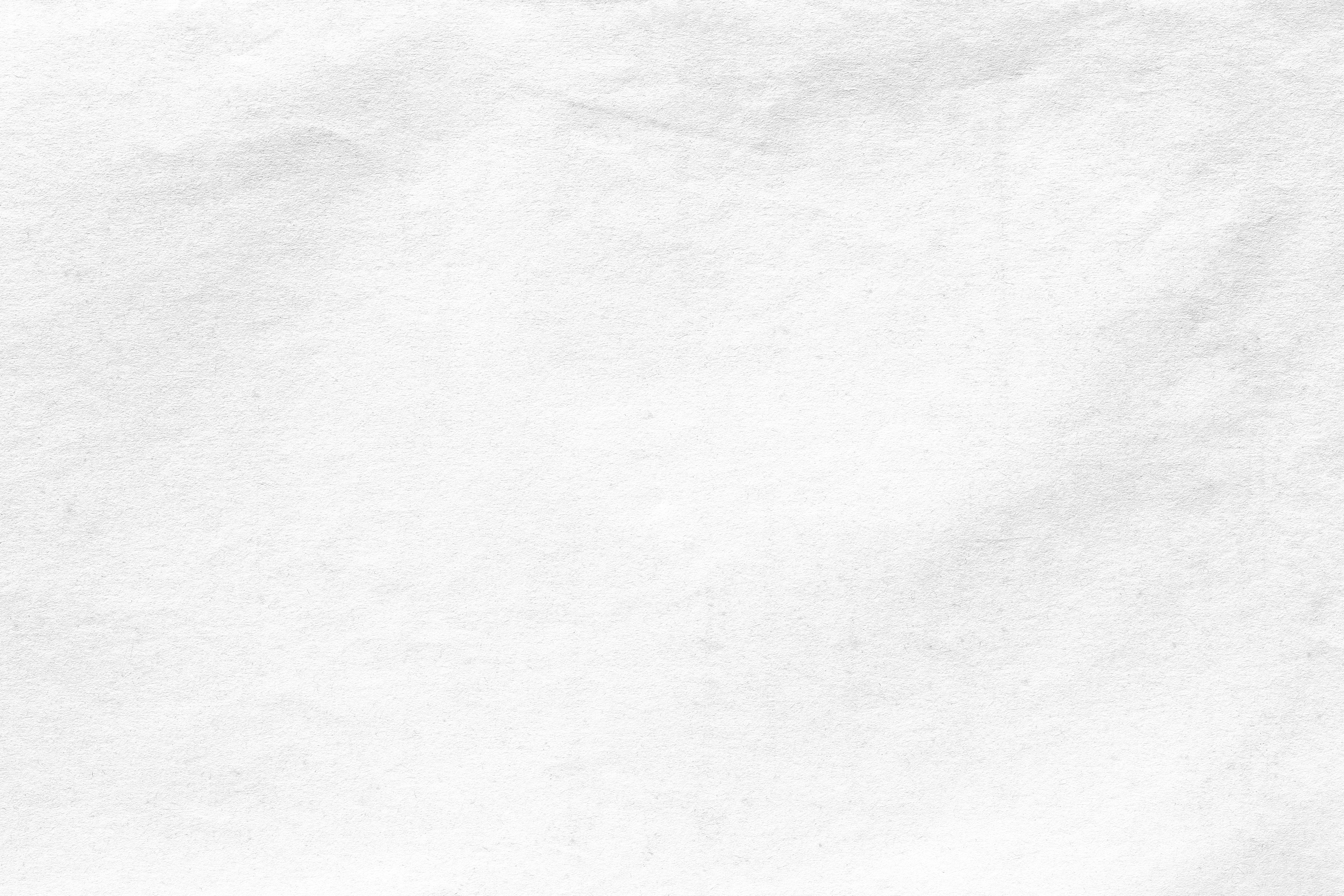 ARCS
Strengths and Limitations
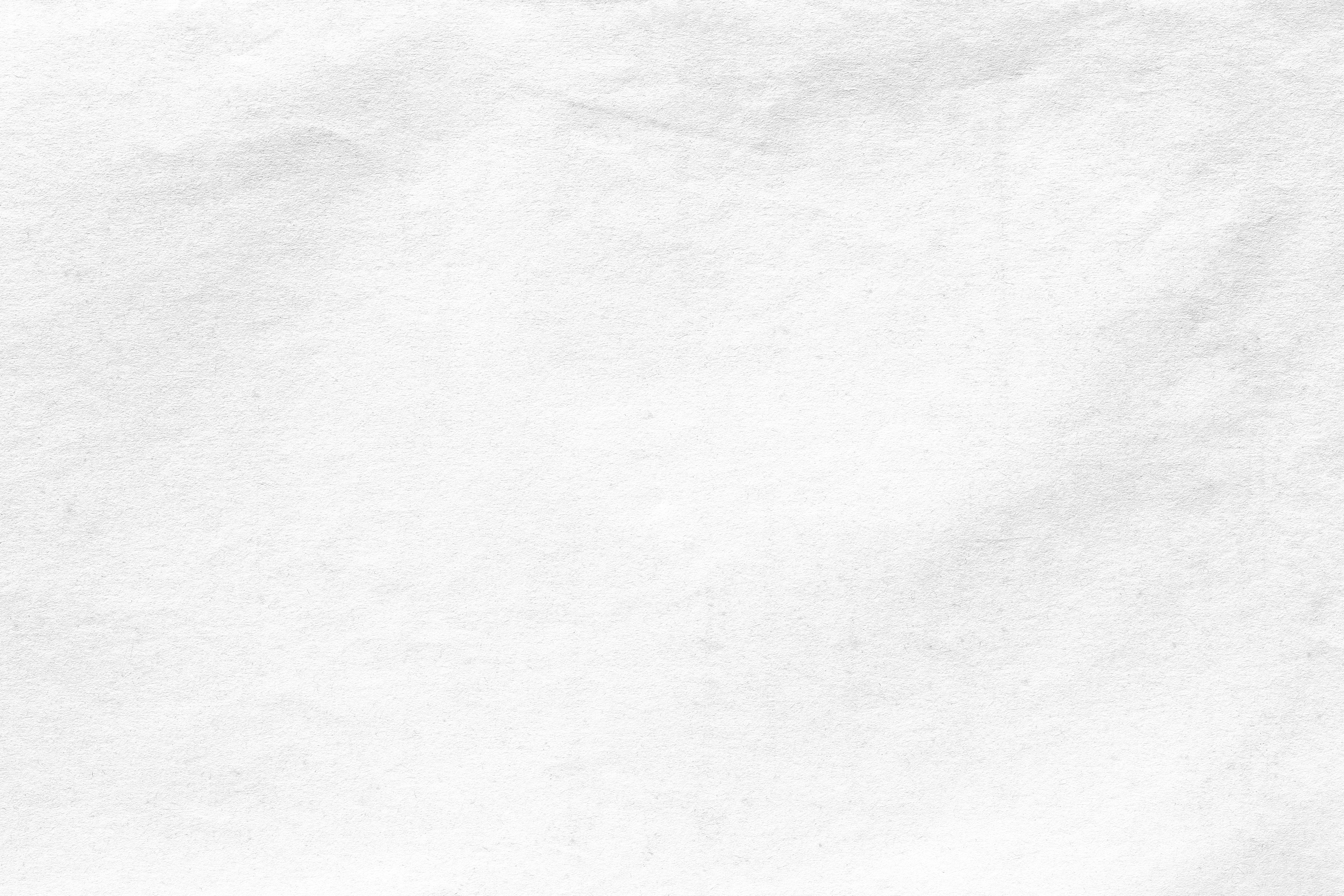 JOurnal Prompt
What do you do when your plans to meet a goal do not work?
Strengths and Limitations
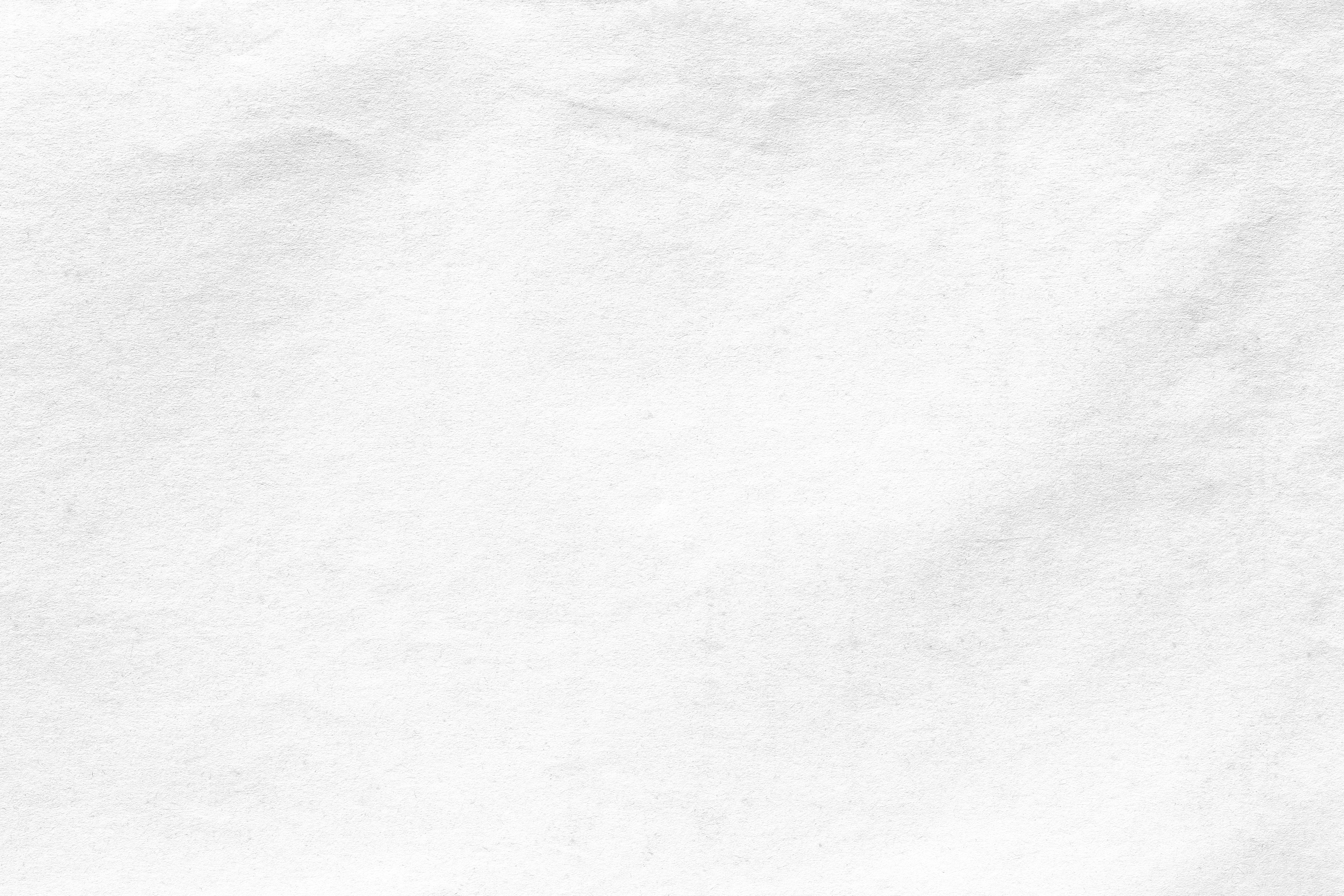 What are your arcs?
Knowing these strengths about yourself can help you be successful in and out of the classroom!
ARCS
stands for
Attributes 
Relationships
Contexts
Skills
Strengths and Limitations
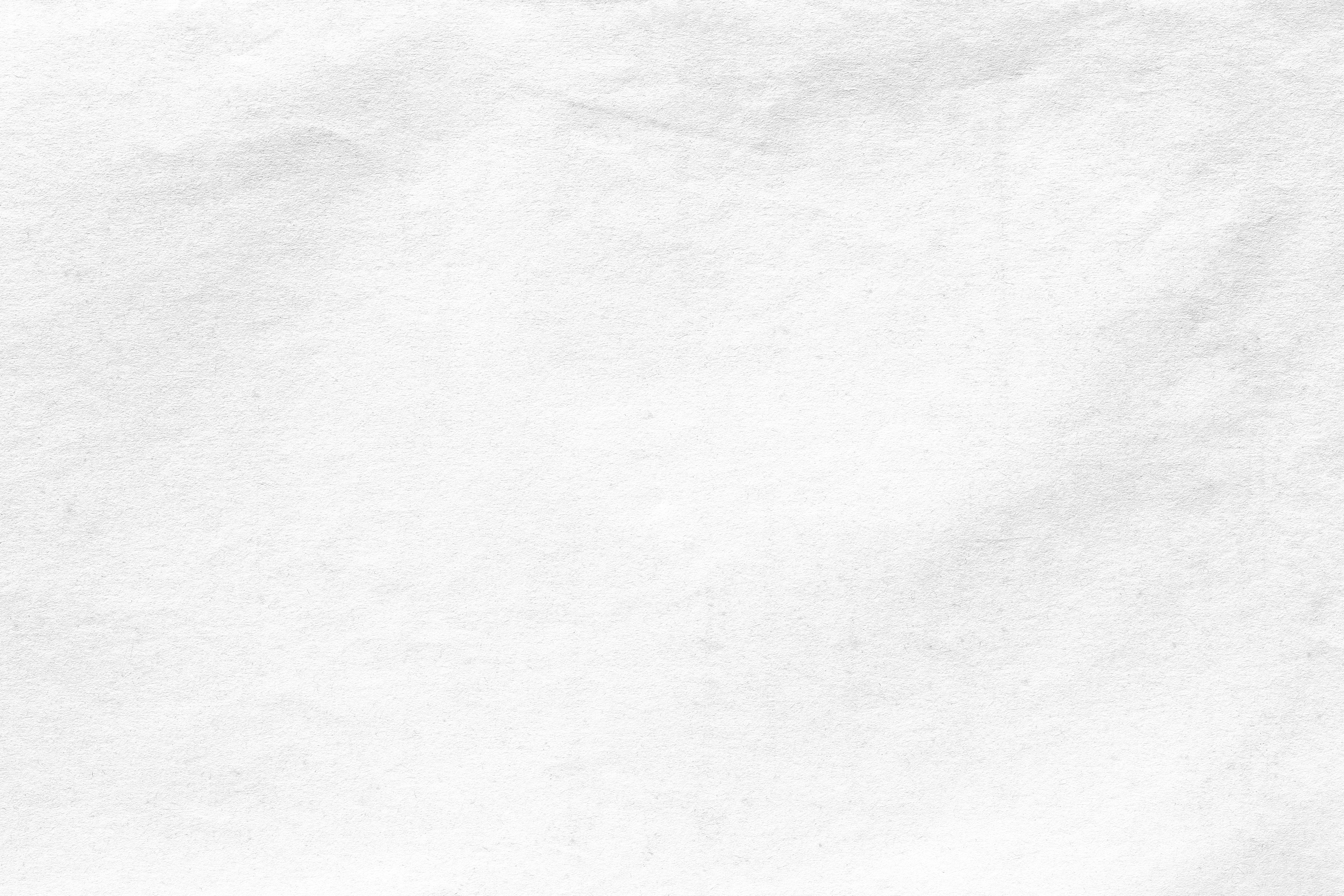 ARCS: Attributes
These are your inner strengths, your best qualities, your unique personality, your most positive character traits. They are both what you truly believe about yourself and what others see in you.
Strengths and Limitations
(Yeager & Deardorff, 2022)
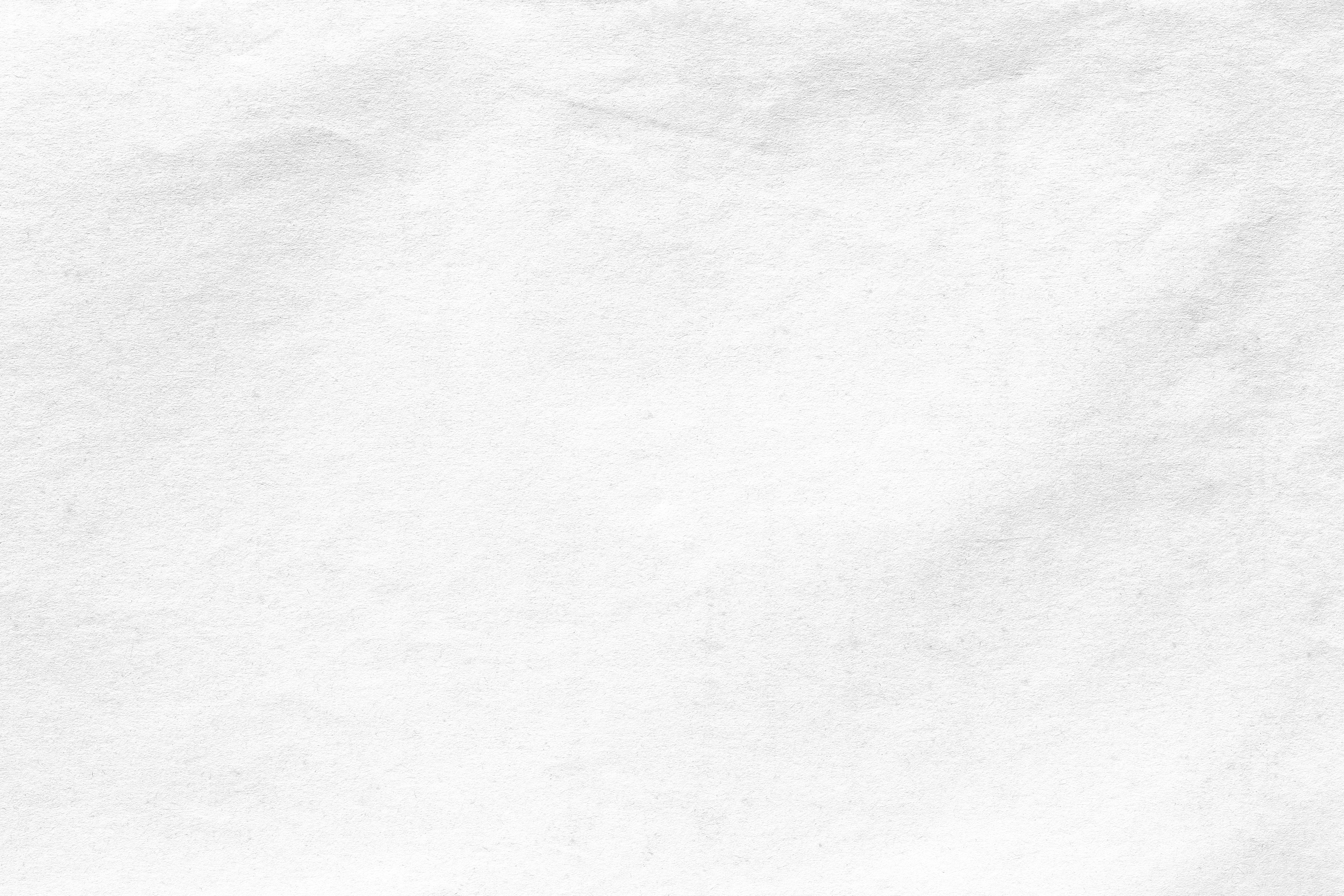 outgoing
good listener
hard worker
practical
organized
sincere
pleasant
Examples of 
Attributes
perceptive
understanding
Strengths and Limitations
original
empathetic
introverted
easy going
curious
helpful
leader
flexible
generous
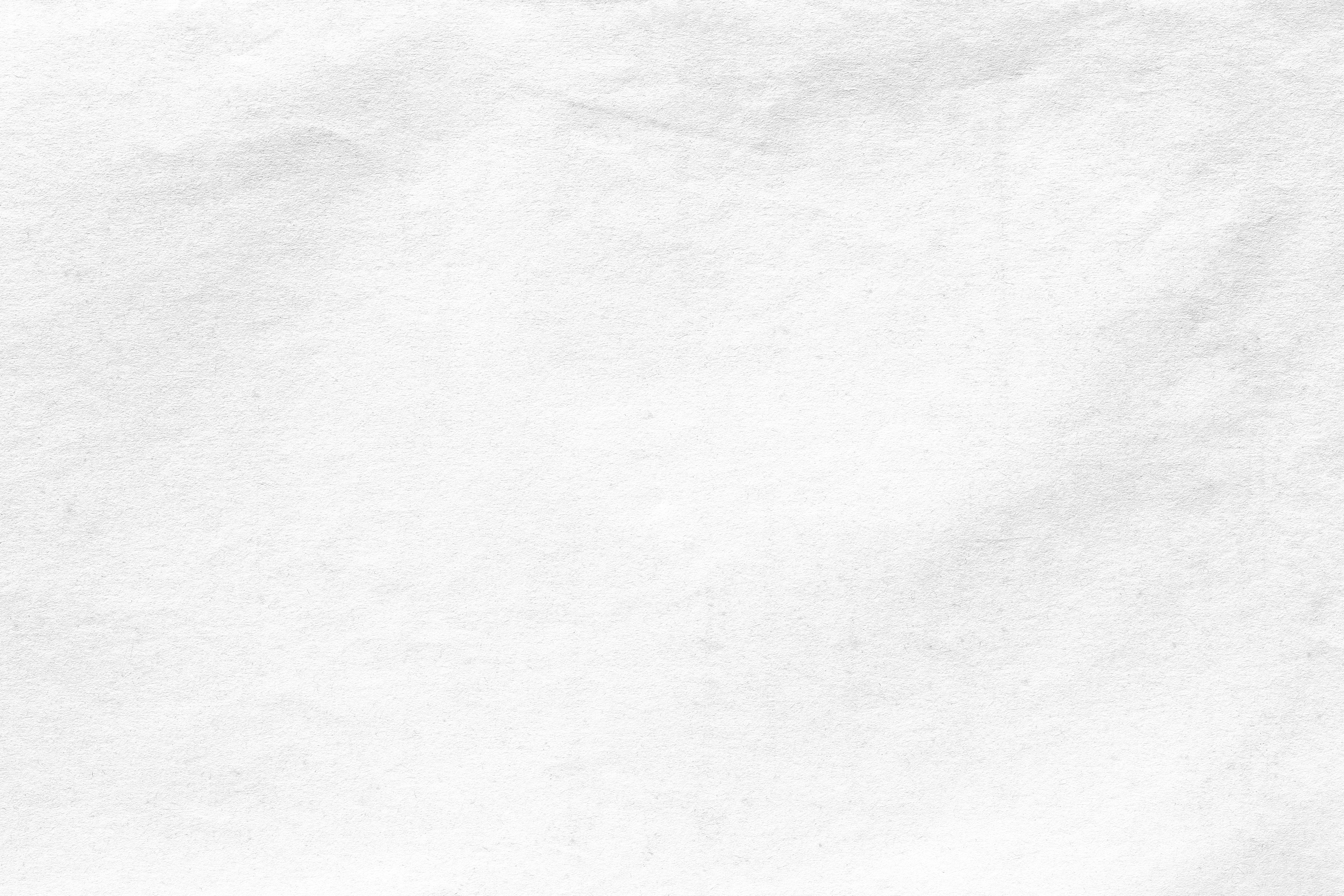 Turn and Talk
Talk to your partner about your attributes. 
Then write them on your paper.
Strengths and Limitations
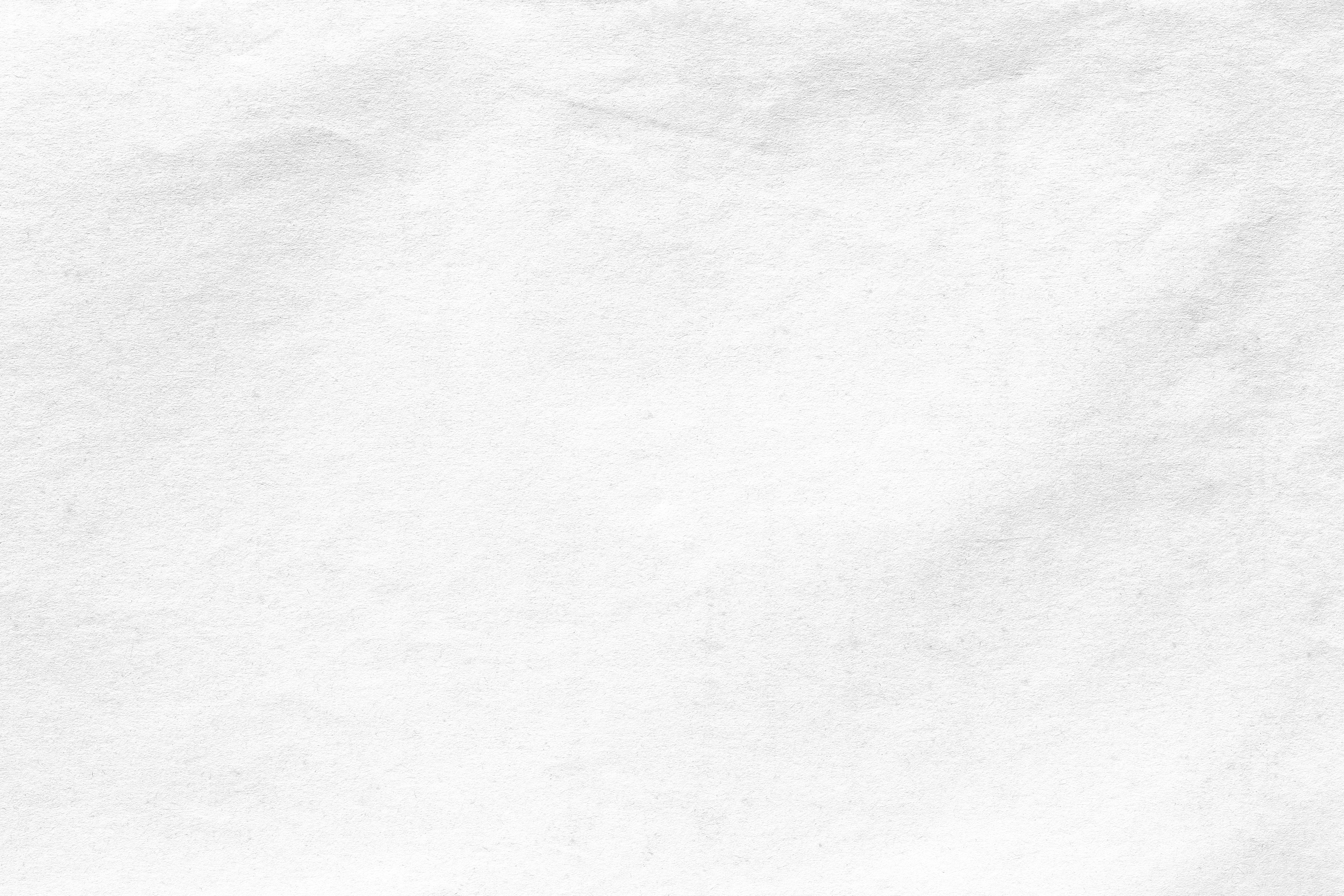 ARCS: Relationships
These are the strengths you have from your connection to others. They are the people you can go to for support, the groups you can draw on for friendship, identity, and access to resources.
Strengths and Limitations
(Yeager & Deardorff, 2022)
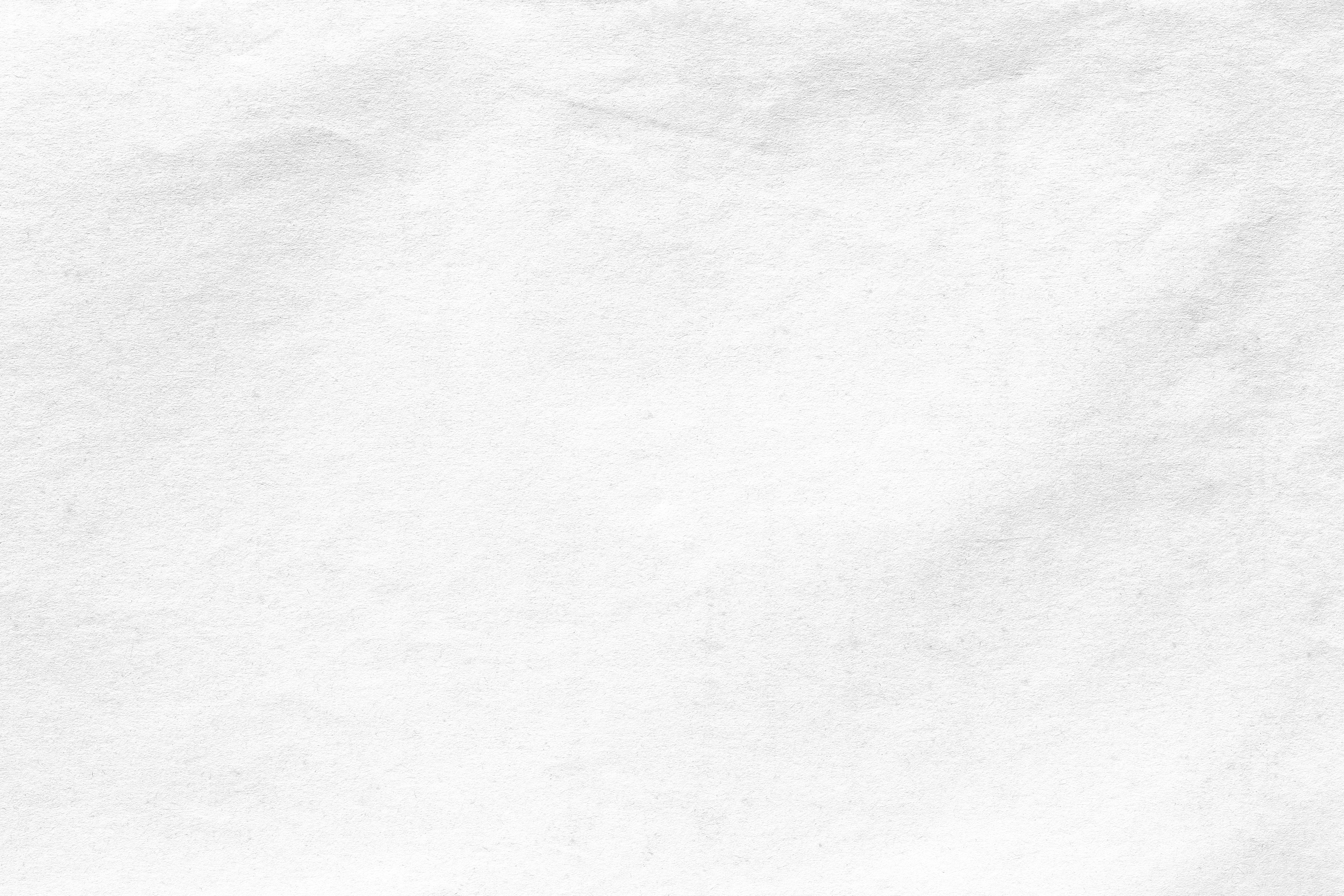 MOm
uncle
counselor
grandma
Religous leader
friends
child
significant other
grandpa
Examples of
relationships
advisor
Strengths and Limitations
coach
cousins
aunt
manager
therapist
elder
teacher
sponsor
dad
case worker
doctor
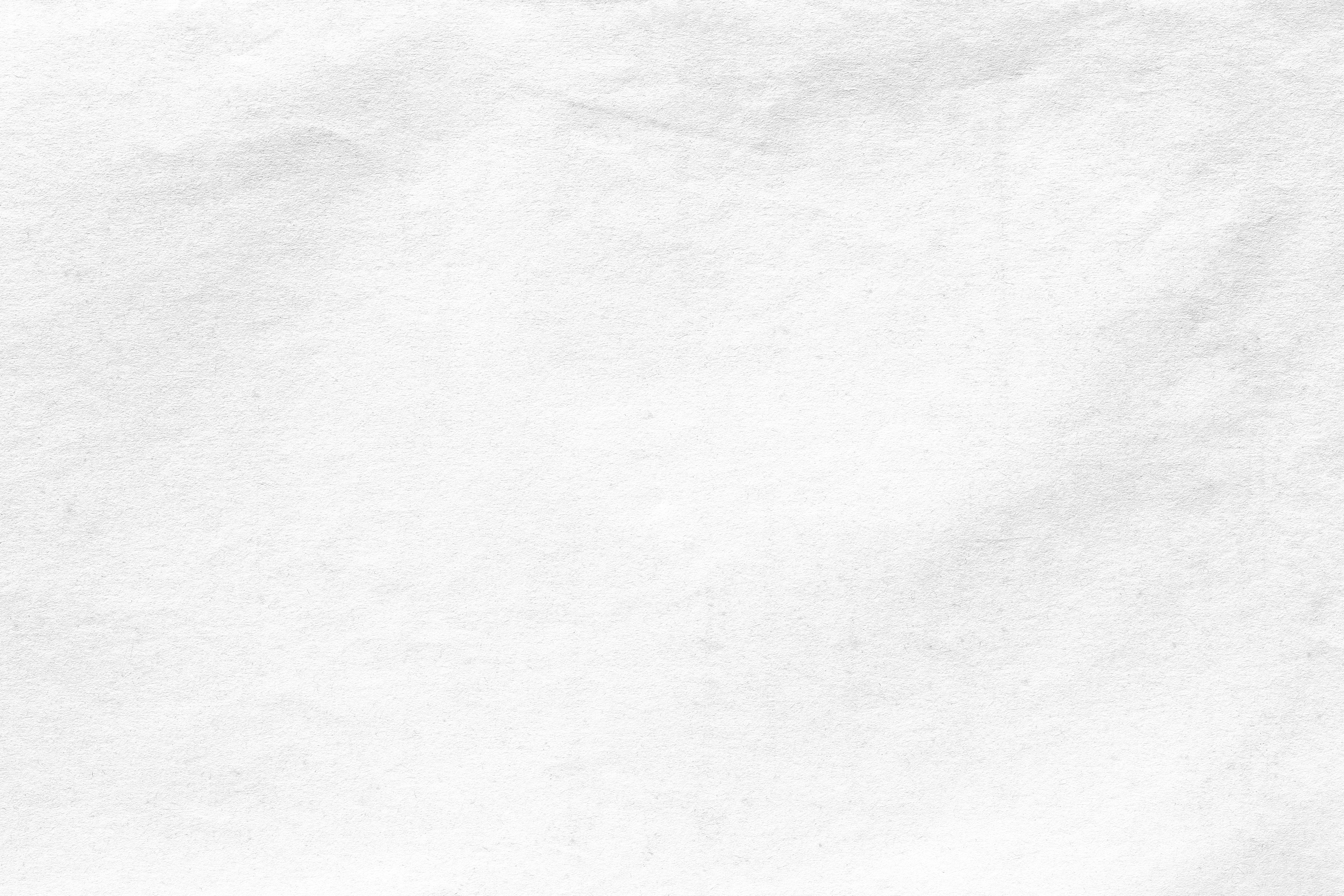 Turn and Talk
Talk to your partner about your relationships. 
Then write them on your paper.
Strengths and Limitations
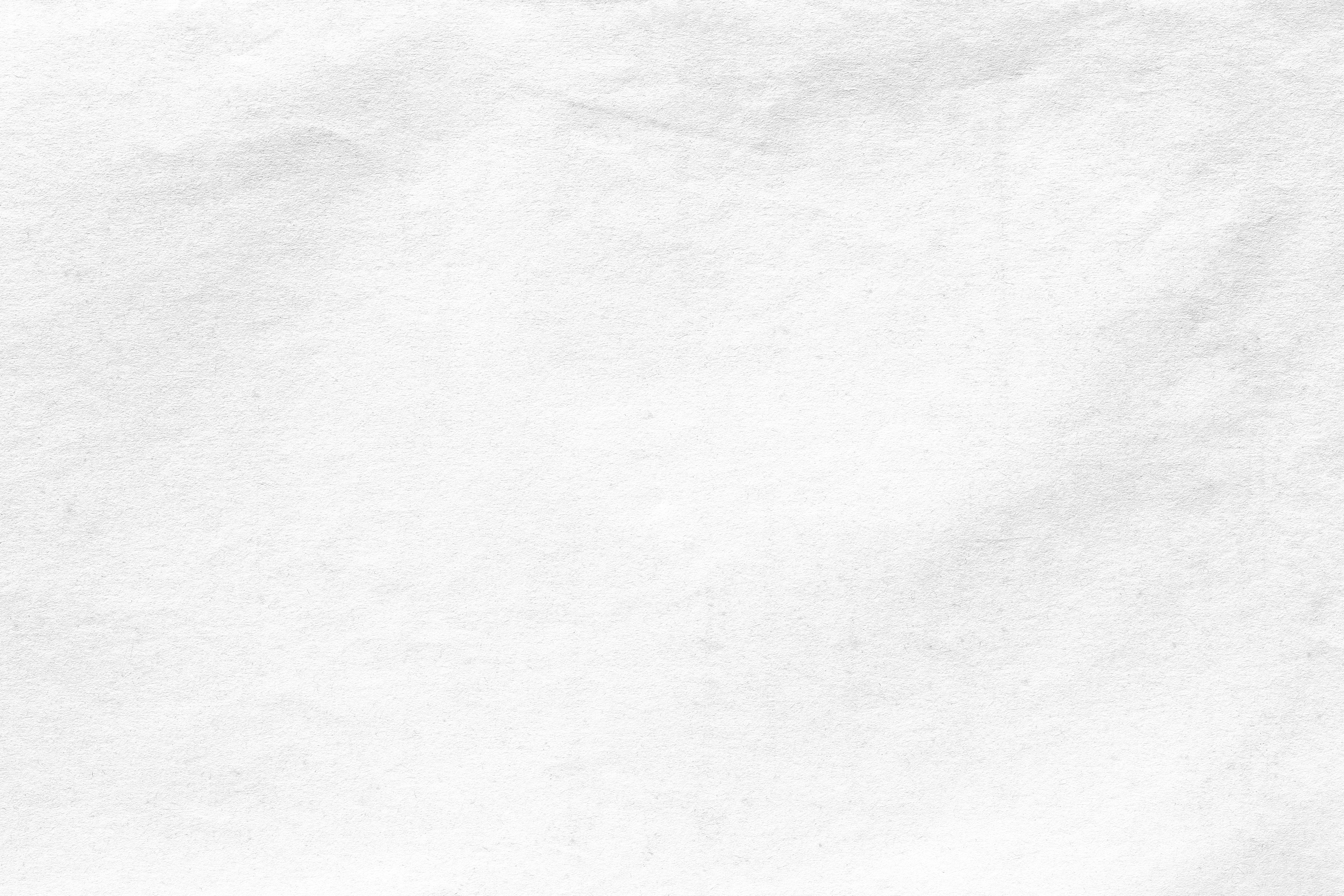 ARCS: Contexts
These are the strengths you have from your access to certain places or services. They can be your immediate surroundings, places you go when you need help, or environments that shape your life.
Strengths and Limitations
(Yeager & Deardorff, 2022)
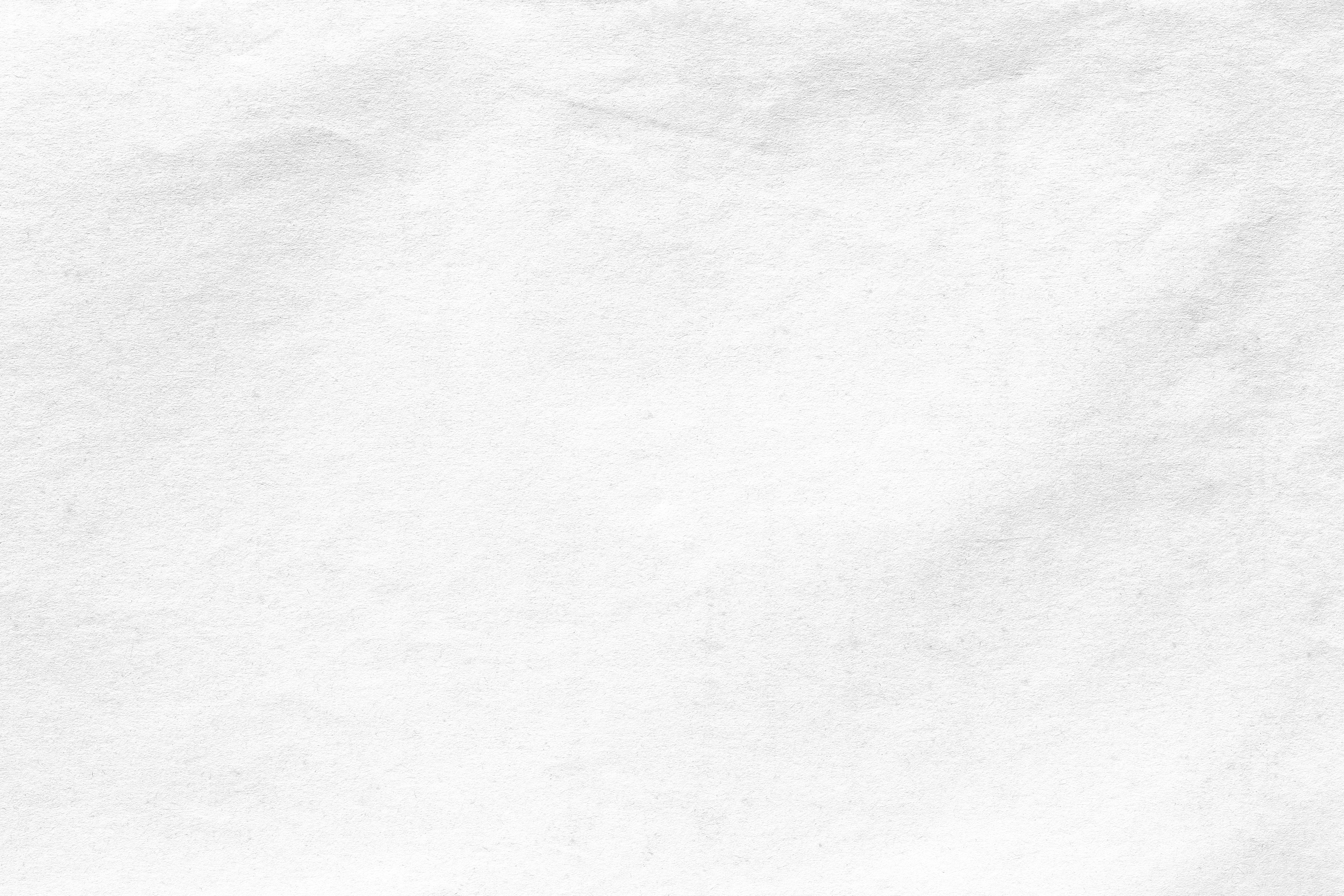 occupational 
therapy
Vocational Rehabilitation
gyms
park
library
community center
cheer squad
recreational 
areas
religious
 groups
Examples of 
Contexts
Ffa/ag
Strengths and Limitations
crafting club
sports teams
ceremonial 
grounds
community 
organizations
dance company
d&D group
transportation
school organizations
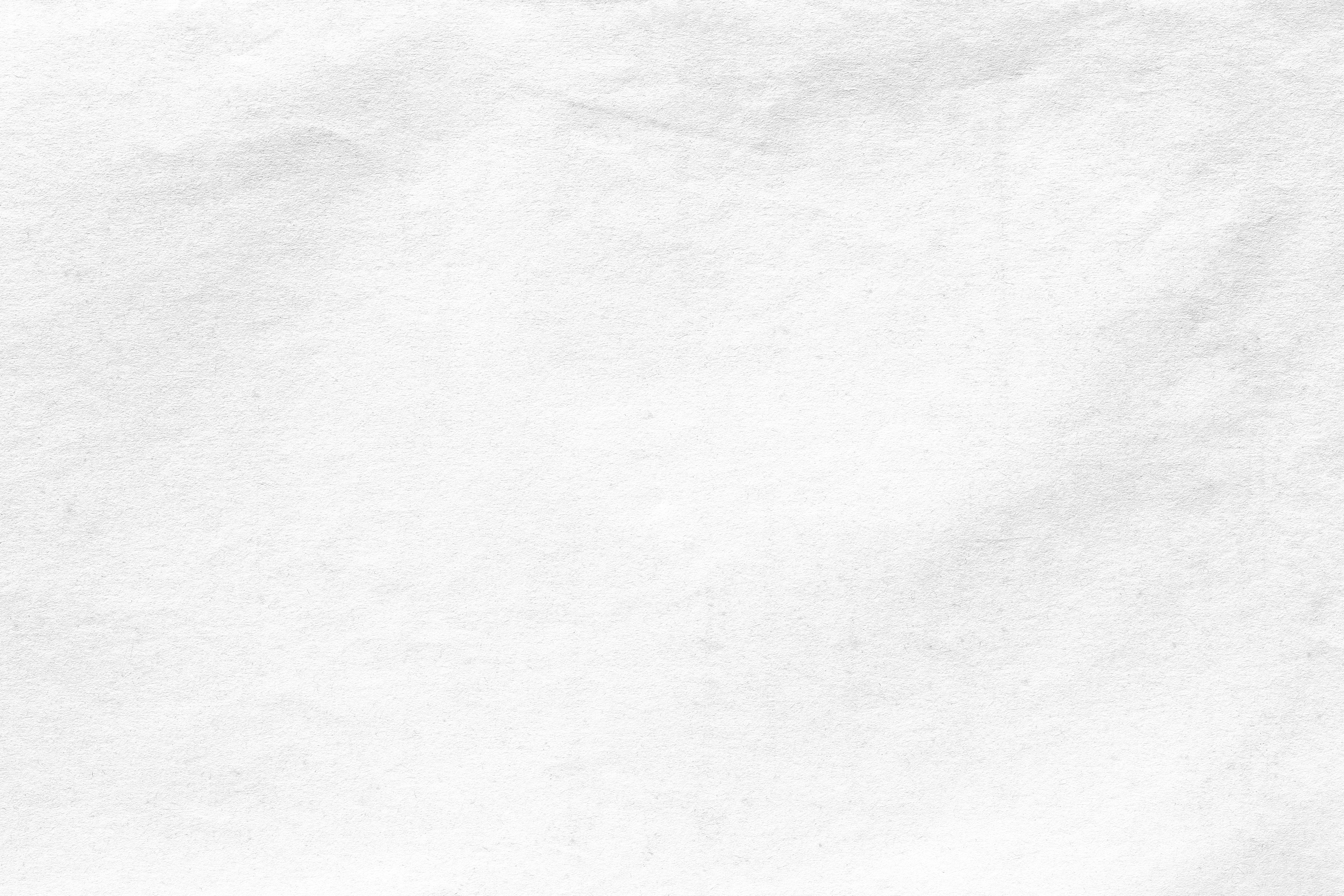 Turn and Talk
Talk to your partner about your contexts. 
Then write them on your paper.
Strengths and Limitations
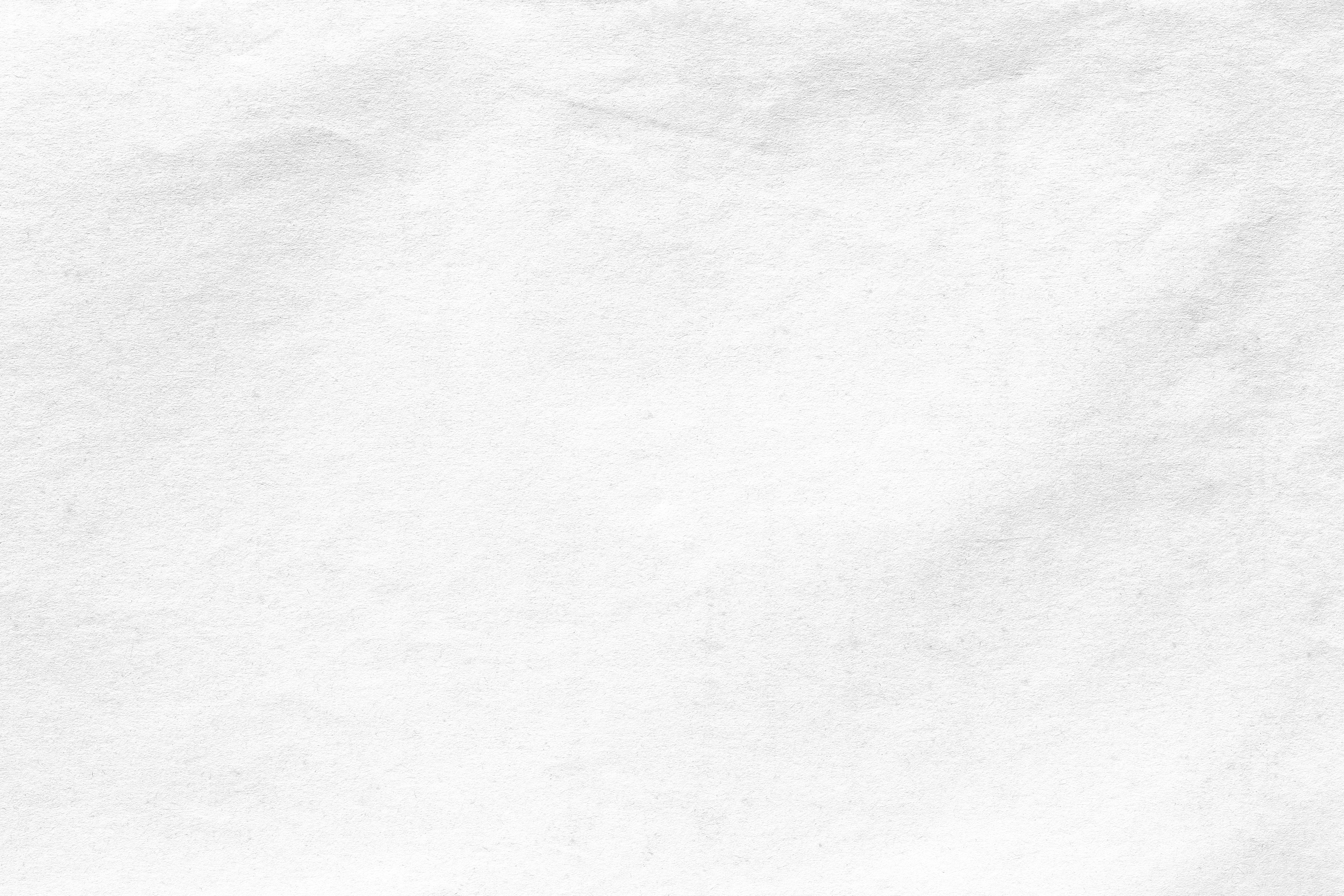 ARCS: Skills
These are your outer skills. They are your most special talents, areas of expertise or proficiency, and greatest abilities. They are things you're naturally good at and things you worked hard to master.
Strengths and Limitations
(Yeager & Deardorff, 2022)
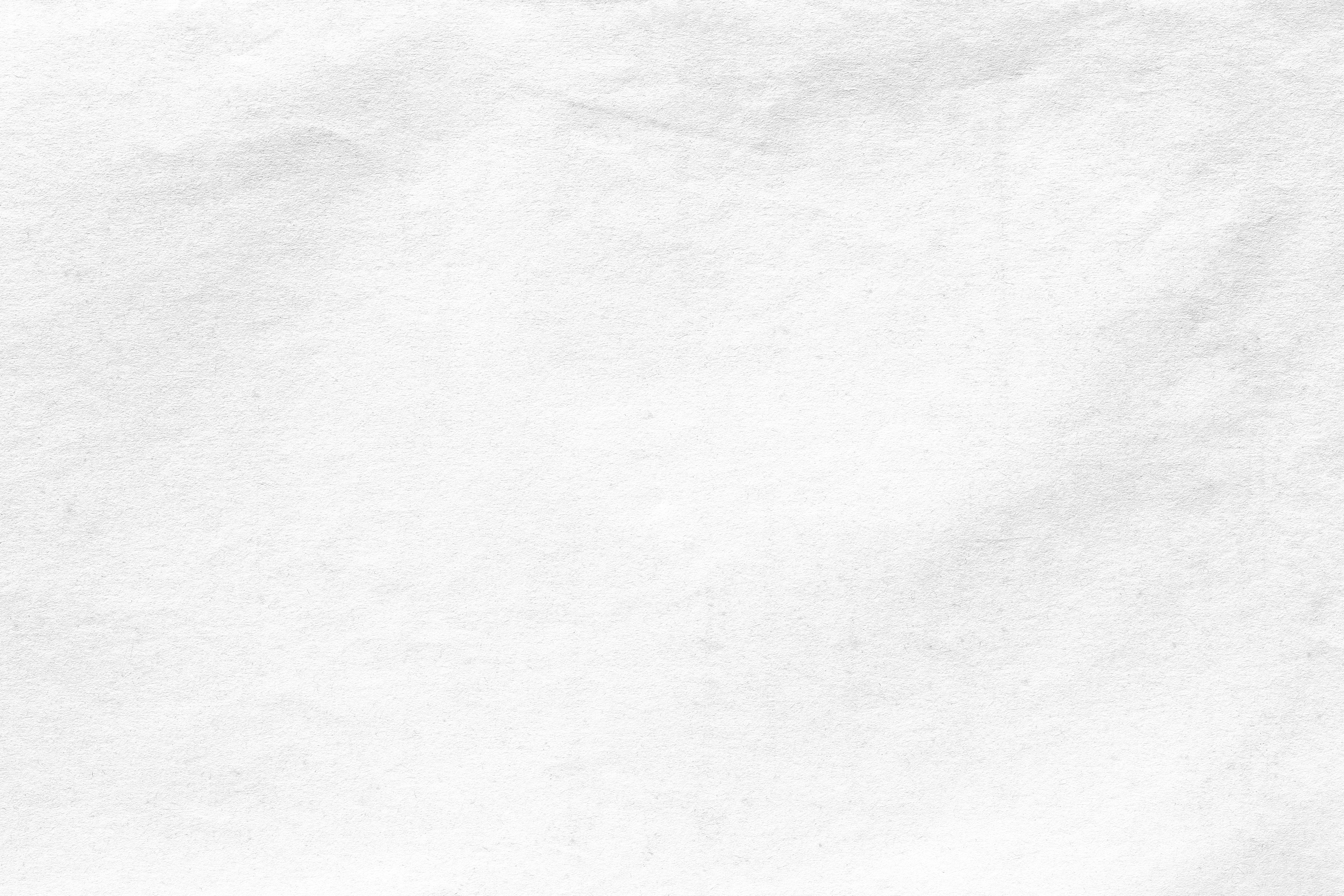 playing guitar
Welding
Drawing
dancing
painting
making music
Singing
building
Examples of
Skills
baking
pitching
Strengths and Limitations
making social media content
cooking
Playing basketbal
gymnastics
Showing animals
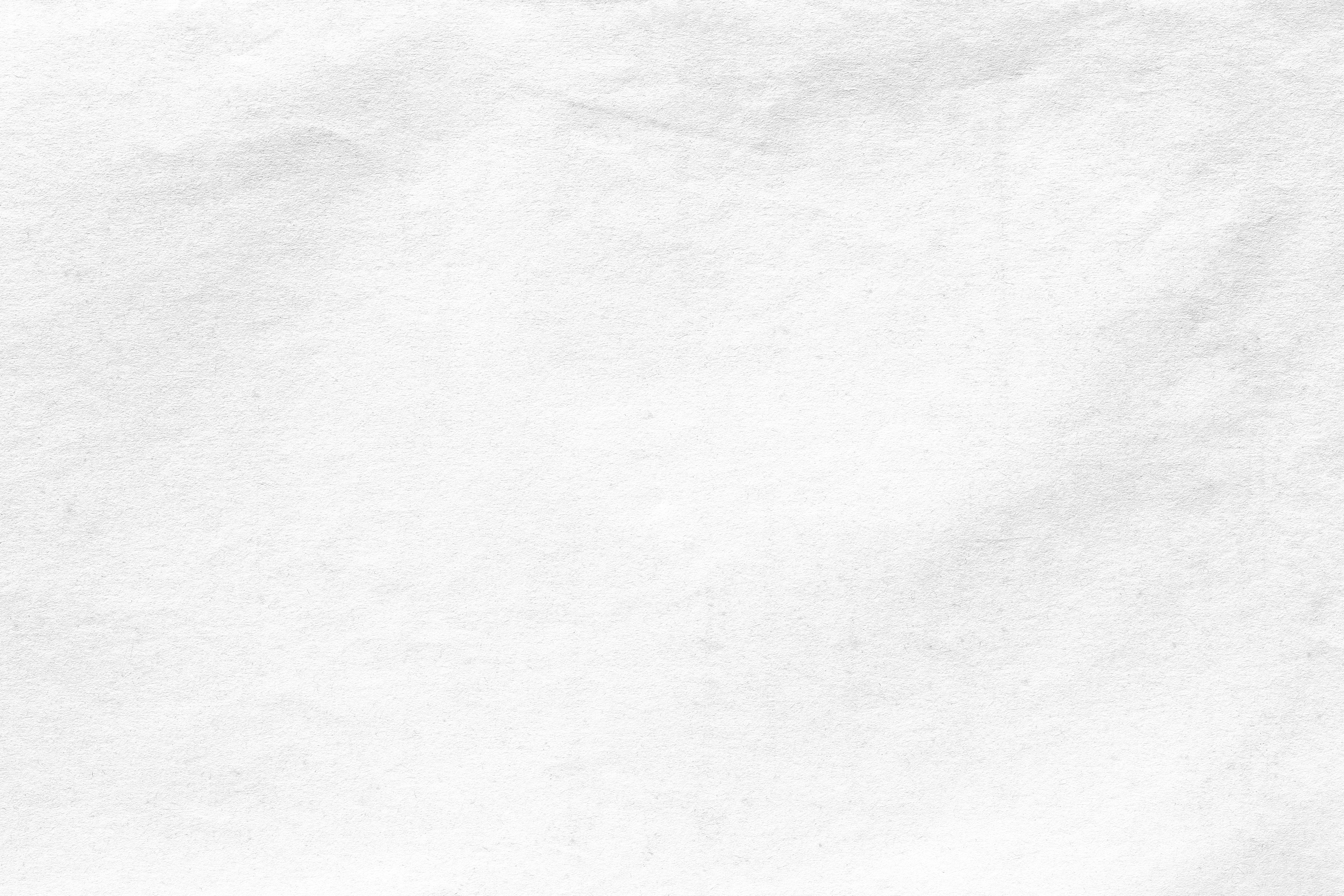 Turn and Talk
Talk to your partner about your skills. 
Then write them on your paper.
Strengths and Limitations
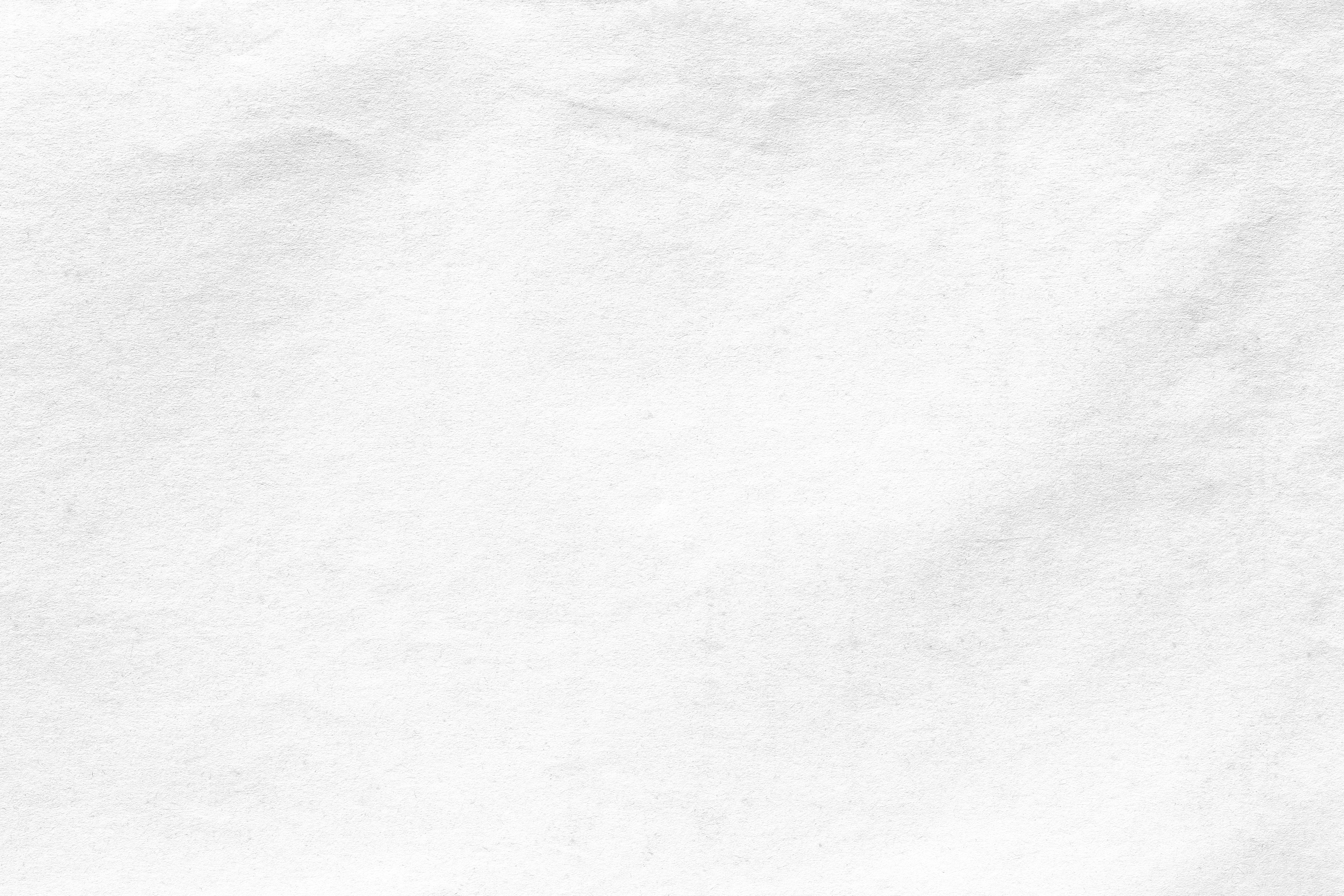 ARCS: Put It All Together
Use the attributes, resources, contexts, and skills you wrote on your worksheet to create your own ARCS statement.
Strengths and Limitations